10 th MEETING OF THE IHO INTER-REGIONAL                  COORDINATING COMMITTEE 
IHO-IRCC 10
Goa India, 4-6 June 2018
South West Atlantic Hydrographic Commission (SWAtHC) Report

In  2006,  Argentine,  Brazil  and  Uruguay  signed  the  cooperation  agreement  that  result  in  the South West Atlantic Hydrographic Commission (SWAtHC). Main achievements have been the development  of  a  regional  Cartographic  Plan,  establishment  of  a  Planning  Commission  to coordinate  INT  Charts  and  ENC  production  and  the  acceptance  of  Bolivia  and  Paraguay  as Observer and Associate Members.
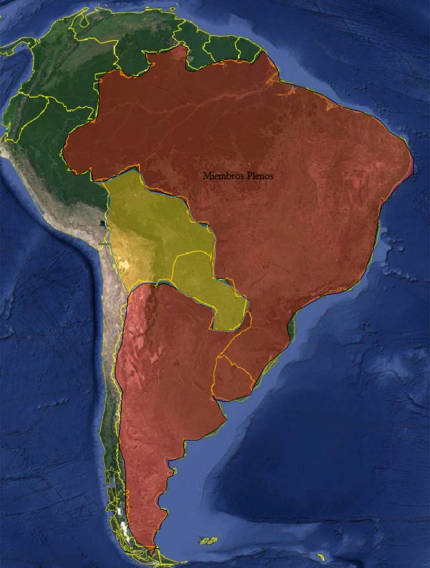 10 th MEETING OF THE IHO INTER-REGIONAL                  COORDINATING COMMITTEE 
IHO-IRCC 10
Goa India, 4-6 June 2018
Chair:		Captain Pablo TABAREZ    (Uruguay)   
Vice-Chair:	Commodore Valentin Alejandro SANZ RODRIGUEZ   (Argentina)  
Full Members: Argentina, Brazil and Uruguay. 
Associate members: Paraguay. 
Observers: Bolivia (presenting membership request as associate member)
Last Meeting: 12 SWAtHC took place at Service Oceanographic Hydrogaphic  and Meteorological of Uruguayan Navy  (SOHMA),  Montevideo Uruguay (5-6 April, 2018)

Next meeting:  will be held in Mar del Plata Argentina 2019
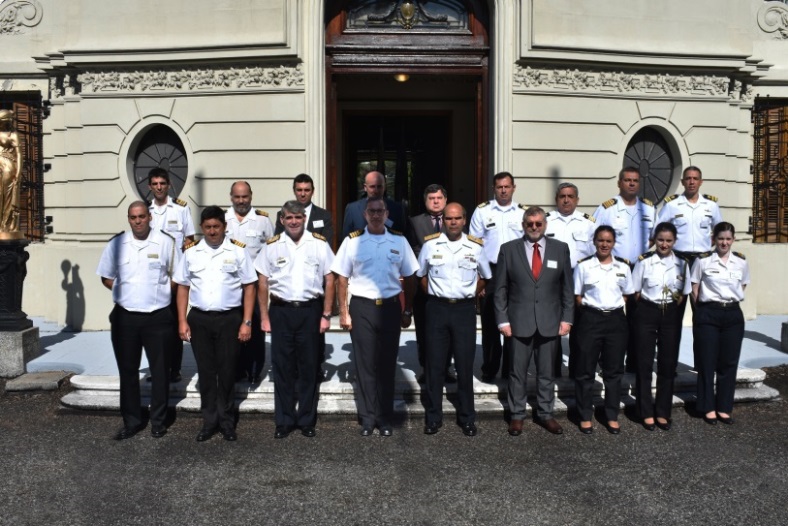 Photo at SOHMA
10 th MEETING OF THE IHO INTER-REGIONAL                  COORDINATING COMMITTEE 
IHO-IRCC 10
Goa India, 4-6 June 2018
South West Atlantic Hydrographic Commission (SWAtHC) Report Key achievements


A  contingency  plan  was  celebrated  between  NAVAREA  V  (Brazil)  and  NAVAREA  VI (Argentina) to ensure that broadcast and monitoring Maritime Safety Information (MSI) are not interrupted in case of failure of one of these systems.


SWAtHC created a Geoportal with spatial data with ENCs published by the Member States, whose  the  main  propose  is  to  facilitate  the  work  of  harmonization  of  boundaries  and  risk assessment.

The full members has approved the request of The Servicio Nacional De Hidrografía Naval de Bolivia, and  start the procedure of adhesion to became  as an  Associate Member of SWAtHC. That Service should address this to its national authorities
10 th MEETING OF THE IHO INTER-REGIONAL                  COORDINATING COMMITTEE 
IHO-IRCC 10
Goa India, 4-6 June 2018
South West Atlantic Hydrographic Commission (SWAtHC) Report

Capacity Building

Activities Completed on 2017

CBWP P-16	Bathymetry training course using RTK technology (DHN-Brasil)	
CBWP P-22	   Digital Photogrammetry with satellite images	(SHN-Argentina)

CBWP P-27	Data Management Workshop (SOHMA-Uruguay)	

CBWP P-21  Workshop offshore surveys (geophysical analysis and identification  
                      of   seamounts)	 .SEPRHC
10 th MEETING OF THE IHO INTER-REGIONAL                  COORDINATING COMMITTEE 
IHO-IRCC 10
Goa India, 4-6 June 2018
Main items under consideration:


SWAtHC INT Chart scheme has a total of 47 charts. From these, 34 charts (73.9%) have already been published.
10 th MEETING OF THE IHO INTER-REGIONAL                  COORDINATING COMMITTEE 
IHO-IRCC 10
Goa India, 4-6 June 2018
Main items under consideration:


SWAtHC ENC scheme has a total of 233 cells. From these, 192 cells (82 %) have already been released.
The end result is that the region has no significant overlaps, no unassessed CATZOCs and gaps are being addressed.
10 th MEETING OF THE IHO INTER-REGIONAL                  COORDINATING COMMITTEE 
IHO-IRCC 10
Goa India, 4-6 June 2018
South West Atlantic Hydrographic Commission (SWAtHC) Report

Conclusions

SWAtHC  is  committed  to  carrying  out  forward  hydrographic,  cartographic  and  capacity building  activities  in  a  straight  alignment  with  IHO  objectives  and  goals.  In  addition, SWAtHC  join  efforts  to  coordinate  nautical  charts  and  ENCs  production,  harmonizing boundaries.

Action Required of IRCC9 : refer to full report for status of IRCC actions relevant to SWAtHC Chair